說課
林詠涼

日期:113年12月16日
01
02
03
04
報告內容
說教材  
Teaching Material
說課總結 
Conclusion
說教學流程
Teaching Procedure
說教法
Teaching Methods
01
說教材  
Teaching Material
01
教材地位分析
說教材  
Teaching Material
翰林版資訊科技2上課本
Scratch程式設計-分身篇(電子琴模擬共2節課
本節課為第1節
01
教學設計理念Rationale for Instructional Design
說教材  
Teaching Material
利用角色變數和分身來產生各個分身的獨特編，再用各個分身的編號產生等差數列來排列電子琴的白鍵和黑鍵。
結合分身的編號和音階的陣列結構來產生各個琴鍵的音階。
教學目標Teaching Aims
學會產生分身的獨特編號。
利用等差數列定位分身。
利用陣列儲存音階。
利用分身的獨特編號取得正確音階。
02
說教法
Teaching Methods
02
學科
英  語
說教法
Teaching Methods
學生準備度
知道簡單的問候語句
對於數學等差數列有基本認識
了解簡單的動作指令
了解全域變數和區域變數的差別
了解簡單的課室英文
熟悉Scratch的操作介面
了解數字及加法和乘法的英文
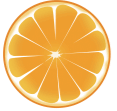 02
說教法
Teaching Methods
中英文使用時機
Timing for using Chinese/English
教師Teacher
學生Student
1. Greeting
1. Greeting
2. Response to roll call
2. Take attendance
3. Ask questions(numbers,addition,multiplication)
3. Answer questions
02
鼓勵學生使用英文之策略
說教法
Teaching Methods
說課總結 
Conclusion
Greet to Me  
Response a Roll Call
Answer Questions
03
說教學流程
Teaching Procedure
03
說教學流程
Teaching Procedure
引起動機
示範一個畫旋轉正多邊形的程式。
1
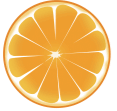 03
說教學流程
Teaching Procedure
教學內容
2
03
說教學流程
Teaching Procedure
3
04
說課總結 
Conclusion
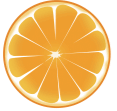 04
說課總結 
Conclusion
學生課堂表現
學科
是否能積極投入參與課堂活動?
是否能與同儕合作進行活動?
是否能執行該活動之動作強度?
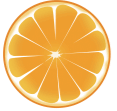 04
說課總結 
Conclusion
學生課堂表現
英語
能否聽懂老師所下達的英文指令?
能否了解老師的問題?以英文回應?
能否以英文參與小組討論及溝通?